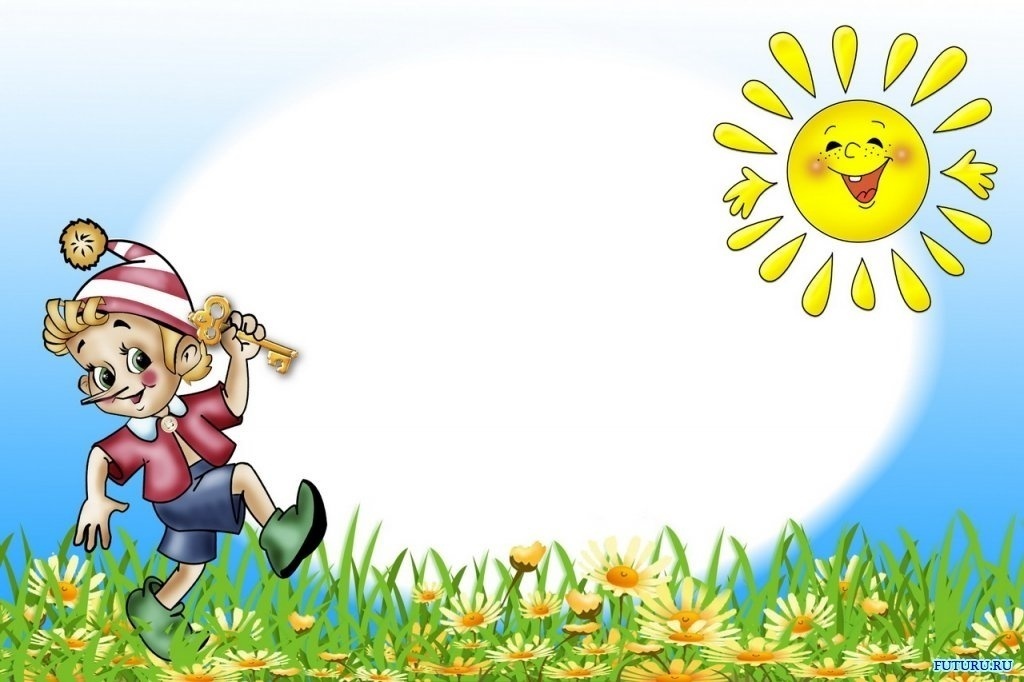 Prezentacii.com
А. Н. Толстой 
«Золотой ключик, 
или 
Приключения 
Буратино»
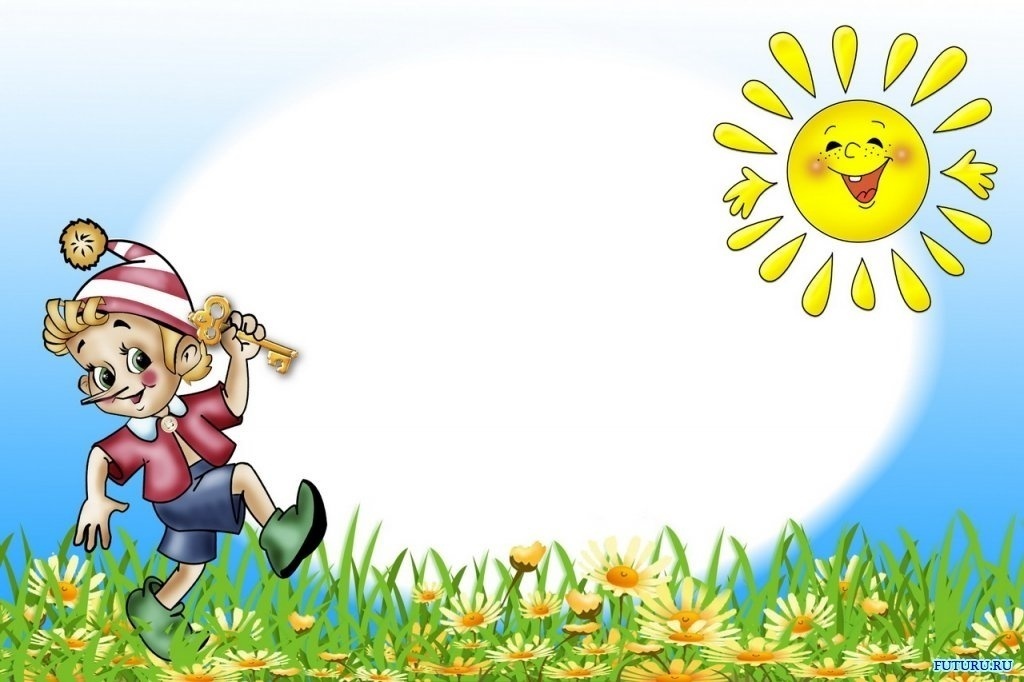 А. Н. Толстой 
«Золотой ключик, 
или 
Приключения 
Буратино»
Имена персонажей сказки
Кот …
Продавец пиявок …
Лиса …
Грустный влюблённый поэт …
Алиса
Пьеро
Базилио
Дуремар
Мальвина
Артемон
Тортила
Карабас-Барабас
Черепаха…
Владелец кукольного театра …
Девочка с голубыми волосами…
Пудель …
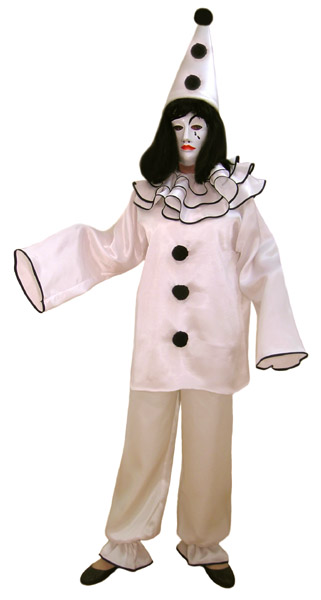 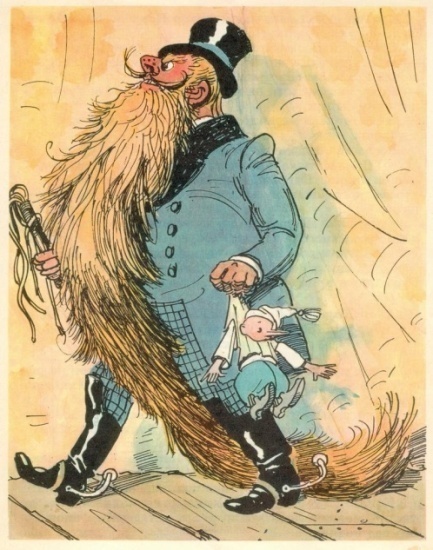 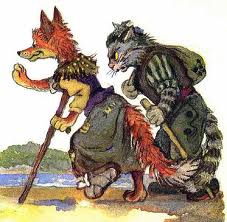 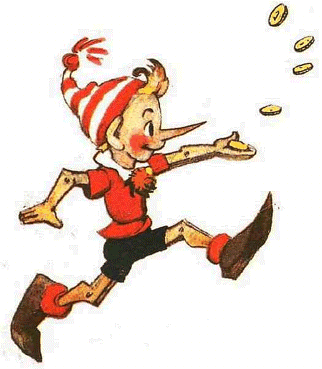 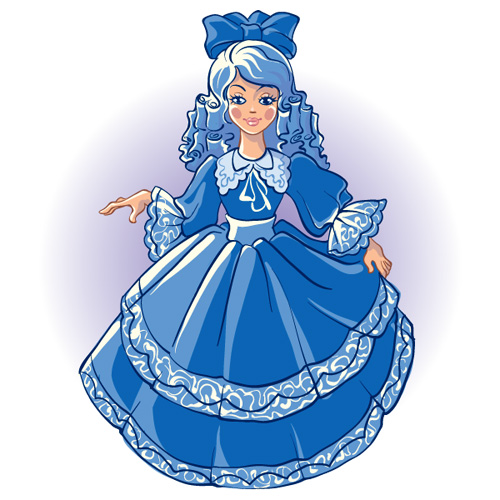 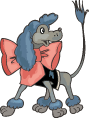 1. Зачин
2. Развитие  
    действия
3. Кульминация
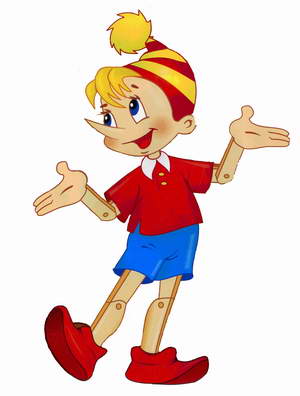 4. Развязка
5. Мораль 
(урок)
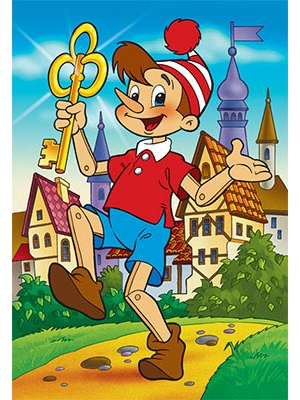 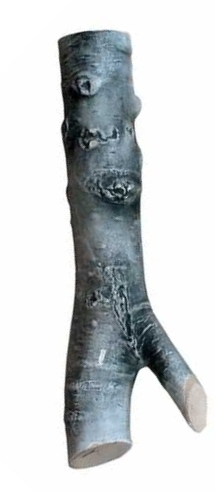 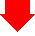 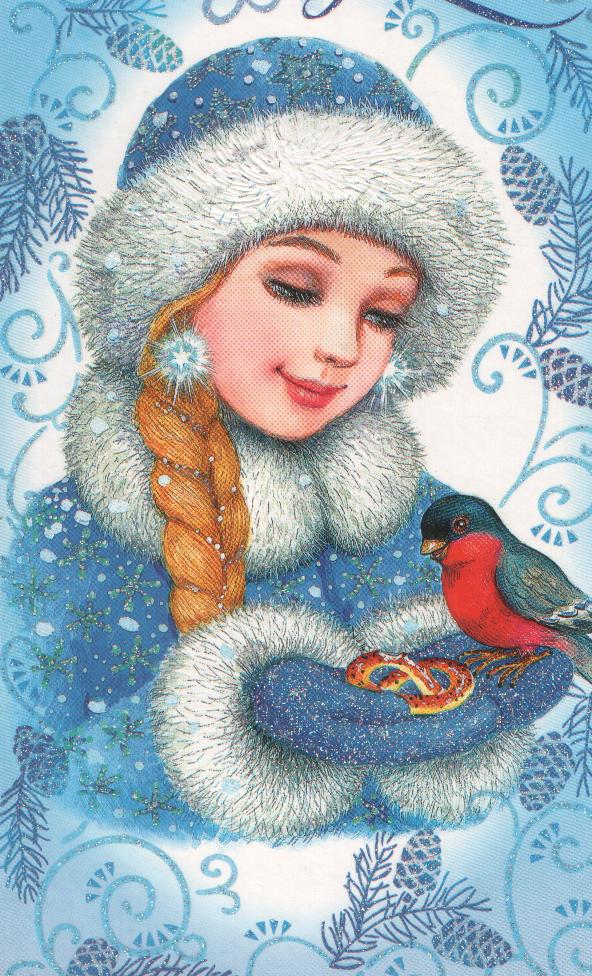 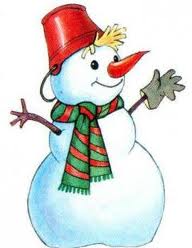 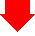 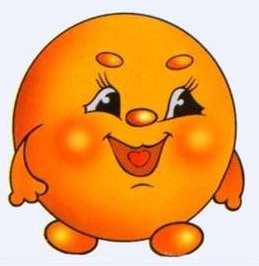 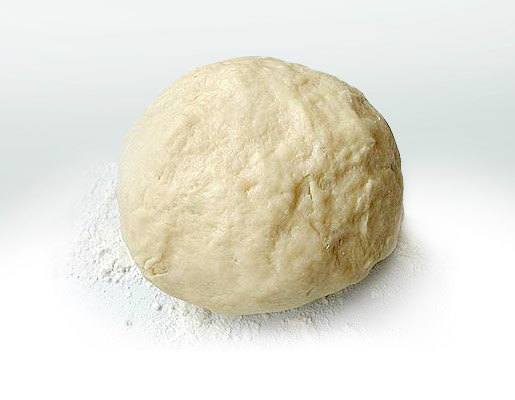 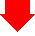 Почему ключик должен быть
обязательно
 золотым?
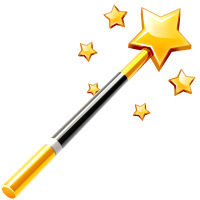 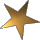 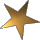 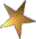 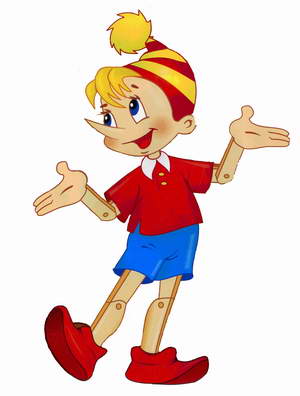 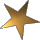 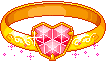 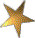 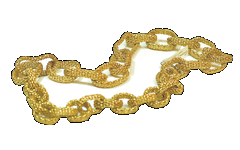 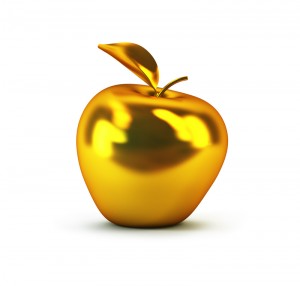 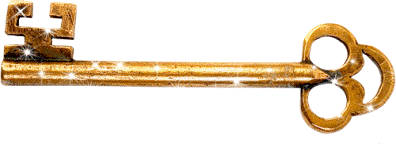 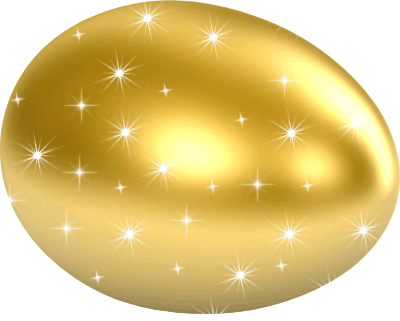 Волшебная палочка, 
метла 
Бабы-яги 
и волшебное полено сделаны 
из одного дерева? 
Что это за 
дерево?
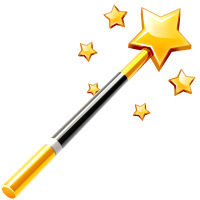 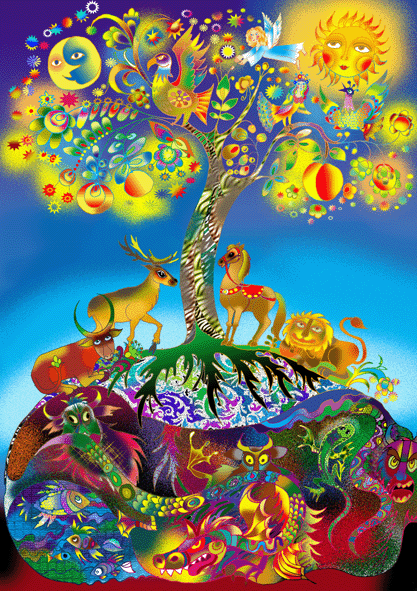 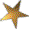 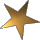 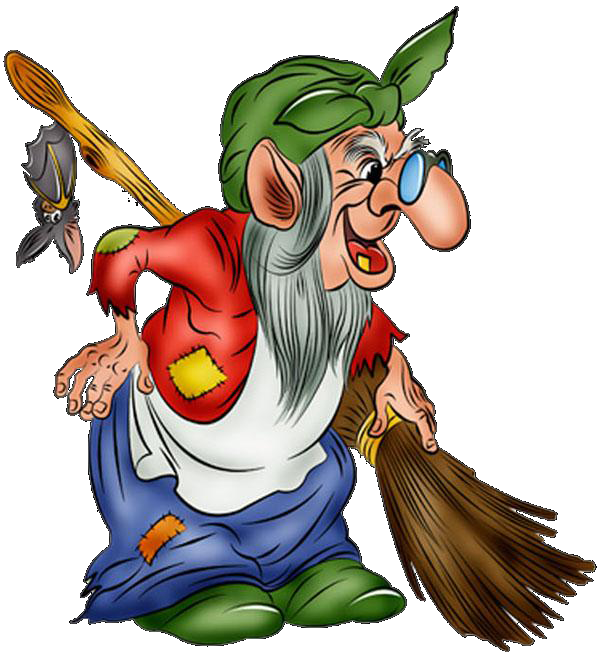 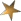 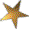 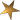 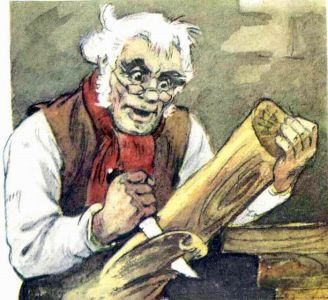 Домашнее задание
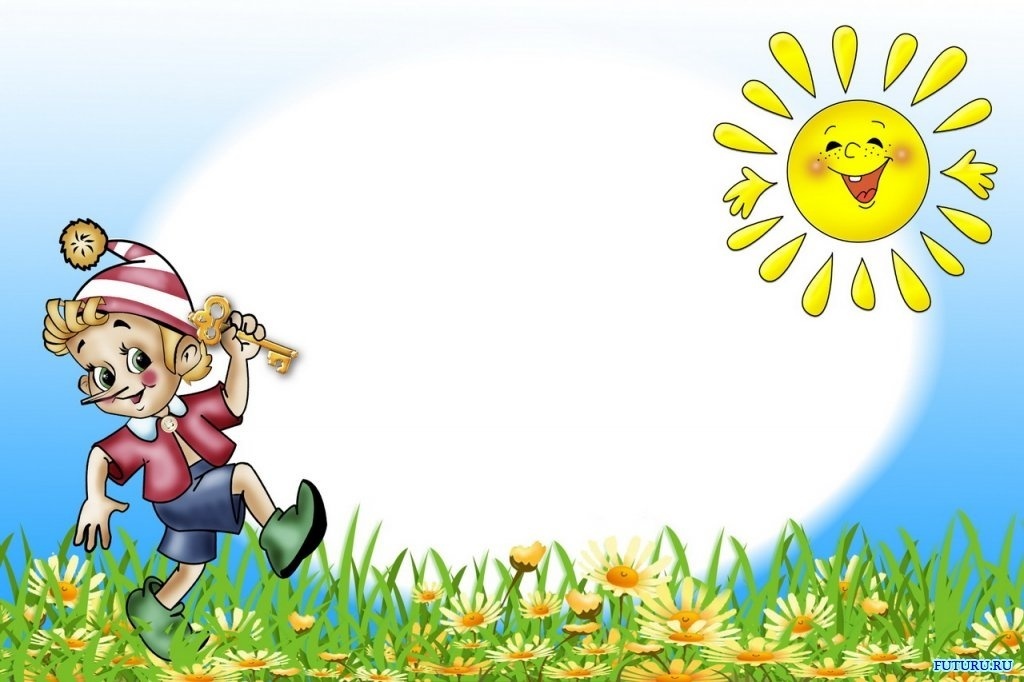 Стр. 40
Нарисуй портрет
любого из героев
сказки
А. Н. Толстого.
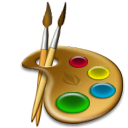 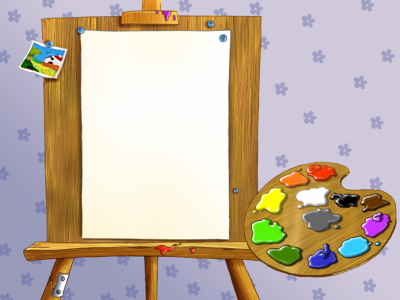 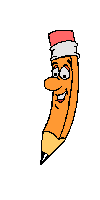 Источники:
http://ru.wikipedia.org/wiki/Буратино
http://en.wikipedia.org/wiki/Pinocchio
http://www.youtube.com/watch?v=WQlaJKSS2kQ
http://www.museum.ru/m2345
http://rudocs.exdat.com/docs/index-99962.html?page=5
http://tainy.info/personalia/gde-poxoronen-zhivoj-pinokkio/
http://kid-home-lib.livejournal.com/120804.html
http://ostrovok.livejournal.com/447514.html
Автор презентации: Орлова Т. И. – учитель начальных классов МБОУ СОШ № 19 г. Камышин ∙ 2012 год